Les origines de la guerre de Troie
Tout commence en Grèceà l’époque des dieux et des déesses
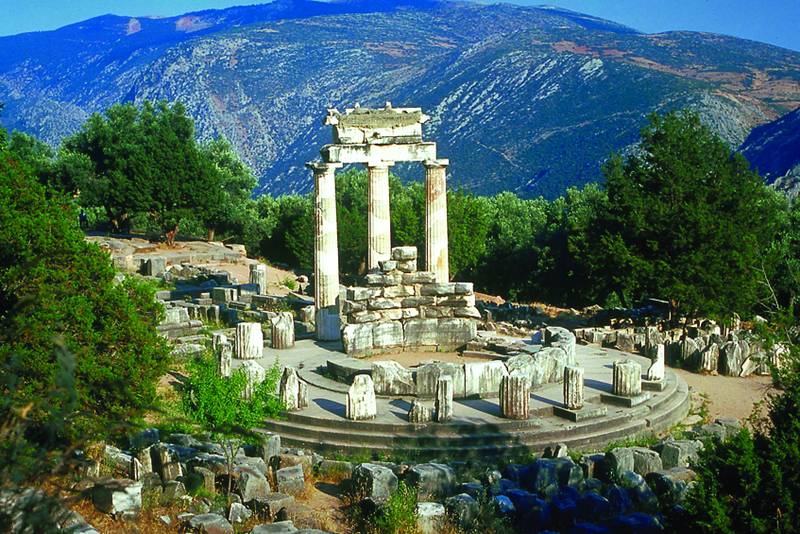 Les dieux grecs
La pomme de la discorde
Le jugement de Paris
Paris et Hélène
Ainsi commence l’Iliade
Une histoire qui a plus de 2700 ans
Des héros s’affrontent
Achille
Hector
Ulysse
Le cheval de Troie
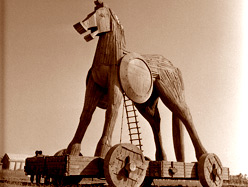